Figure 2: Screenshots of the first version of MEGA containg a character-based point-and-click interface for use on DOS ...
Brief Bioinform, Volume 9, Issue 4, July 2008, Pages 299–306, https://doi.org/10.1093/bib/bbn017
The content of this slide may be subject to copyright: please see the slide notes for details.
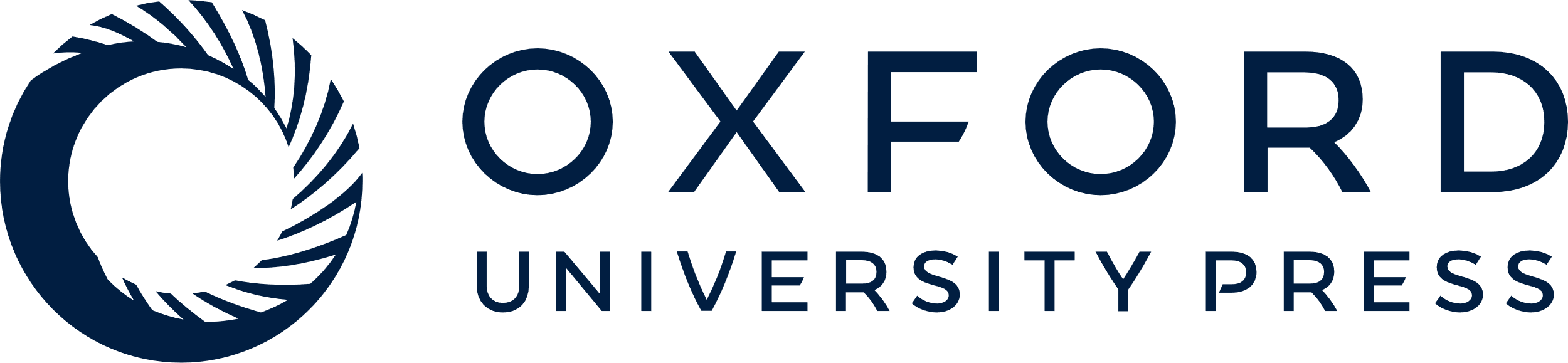 [Speaker Notes: Figure 2: Screenshots of the first version of MEGA containg a character-based point-and-click interface for use on DOS (A). MEGA 1 evolved into a Windows program (MEGA 2) with an extensive GUI (B). The main MEGA windows are overlaid with the Input Sequence Data Explorer, in which columns containing at least two different types of nucleotides (variable sites) are highlighted.


Unless provided in the caption above, the following copyright applies to the content of this slide: © The Author 2008. Published by Oxford University Press. For Permissions, please email: journals.permissions@oxfordjournals.org]